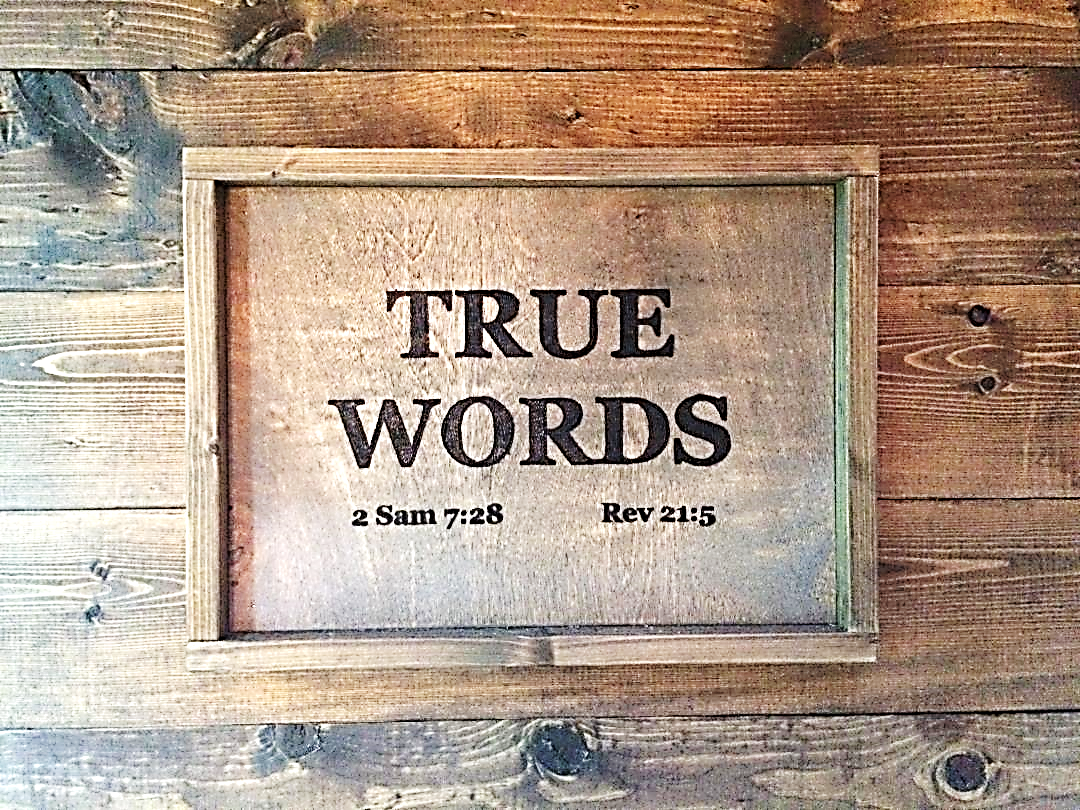 SERMON TITLE
The Pentecostal
Process Of Salvation
Luke 24:47   And that repentance and remission of sins should be preached in his name among all nations, beginning at Jerusalem.
True Words Christian Church
Luke 24:33-36   And they rose up the same hour, and returned to Jerusalem, and found the eleven gathered together, and them that were with them,  34 Saying, The Lord is risen indeed, and hath appeared to Simon.  35 And they told what things were done in the way, and how he was known of them in breaking of bread.  36 And as they thus spake, Jesus himself stood in the midst of them, and saith unto them, Peace be unto you.
True Words Christian Church
Luke 24:37-40   But they were terrified and affrighted, and supposed that they had seen a spirit.  38 And he said unto them, Why are ye troubled? and why do thoughts arise in your hearts?  39 Behold my hands and my feet, that it is I myself: handle me, and see; for a spirit hath not flesh and bones, as ye see me have.  40 And when he had thus spoken, he shewed them his hands and his feet.
True Words Christian Church
Luke 24:44-46   And he said unto them, These are the words which I spake unto you, while I was yet with you, that all things must be fulfilled, which were written in the law of Moses, and in the prophets, and in the psalms, concerning me.  45 Then opened he their understanding, that they might understand the scriptures,  46 And said unto them, Thus it is written, and thus it behoved Christ to suffer, and to rise from the dead the third day:
True Words Christian Church
Luke 24:47   And that repentance and remission of sins should be preached in his name among all nations, beginning at Jerusalem.
True Words Christian Church
Matthew 3:1-2   In those days came John the Baptist, preaching in the wilderness of Judaea,  2 And saying, Repent ye: for the kingdom of heaven is at hand.
True Words Christian Church
Matthew 2:1-2   Now when Jesus was born in Bethlehem of Judaea in the days of Herod the king, behold, there came wise men from the east to Jerusalem,  2 Saying, Where is he that is born King of the Jews? for we have seen his star in the east, and are come to worship him.
True Words Christian Church
Matthew 9:13   But go ye and learn what that meaneth, I will have mercy, and not sacrifice: for I am not come to call the righteous, but sinners to repentance.
True Words Christian Church
Matthew 21:32   For John came unto you in the way of righteousness, and ye believed him not: but the publicans and the harlots believed him: and ye, when ye had seen it, repented not afterward, that ye might believe him.
True Words Christian Church
Mark 1:4   John did baptize in the wilderness, and preach the baptism of repentance for the remission of sins.
True Words Christian Church
Mark 1:14-15   Now after that John was put in prison, Jesus came into Galilee, preaching the gospel of the kingdom of God,  15 And saying, The time is fulfilled, and the kingdom of God is at hand: repent ye, and believe the gospel.
True Words Christian Church
Acts 19:4   Then said Paul, John verily baptized with the baptism of repentance, saying unto the people, that they should believe on him which should come after him, that is, on Christ Jesus.
True Words Christian Church
Mark 6:7-9   And he called unto him the twelve, and began to send them forth by two and two; and gave them power over unclean spirits;  8 And commanded them that they should take nothing for their journey, save a staff only; no scrip, no bread, no money in their purse:  9 But be shod with sandals; and not put on two coats.
True Words Christian Church
Mark 6:10-11   And he said unto them, In what place soever ye enter into an house, there abide till ye depart from that place.  11 And whosoever shall not receive you, nor hear you, when ye depart thence, shake off the dust under your feet for a testimony against them. Verily I say unto you, It shall be more tolerable for Sodom and Gomorrha in the day of judgment, than for that city.
True Words Christian Church
Mark 6:12   And they went out, and preached that men should repent.
True Words Christian Church
Luke 3:3   And he came into all the country about Jordan, preaching the baptism of repentance for the remission of sins;
True Words Christian Church
Matthew 26:28   For this is my blood of the new testament, which is shed for many for the remission of sins.
True Words Christian Church
Acts 10:43   To him give all the prophets witness, that through his name whosoever believeth in him shall receive remission of sins.
True Words Christian Church
Romans 3:24-26   Being justified freely by his grace through the redemption that is in Christ Jesus:  25 Whom God hath set forth to be a propitiation through faith in his blood, to declare his righteousness for the remission of sins that are past, through the forbearance of God;  26 To declare, I say, at this time his righteousness: that he might be just, and the justifier of him which believeth in Jesus.
True Words Christian Church
Romans 3:27-28   Where is boasting then? It is excluded. By what law? of works? Nay: but by the law of faith.  28 Therefore we conclude that a man is justified by faith without the deeds of the law.
True Words Christian Church
Hebrews 10:17-20   And their sins and iniquities will I remember no more.  18 Now where remission of these is, there is no more offering for sin.  19 Having therefore, brethren, boldness to enter into the holiest by the blood of Jesus,  20 By a new and living way, which he hath consecrated for us, through the veil, that is to say, his flesh;
True Words Christian Church
Acts 2:21   And it shall come to pass, that whosoever shall call on the name of the Lord shall be saved.
True Words Christian Church
Psalm 86:5   For thou, Lord, art good, and ready to forgive; and plenteous in mercy unto all them that call upon thee.
True Words Christian Church
Joel 2:32   And it shall come to pass, that whosoever shall call on the name of the LORD shall be delivered: for in mount Zion and in Jerusalem shall be deliverance, as the LORD hath said, and in the remnant whom the LORD shall call.
True Words Christian Church
Romans 10:12-14   For there is no difference between the Jew and the Greek: for the same Lord over all is rich unto all that call upon him.  13 For whosoever shall call upon the name of the Lord shall be saved.  14 How then shall they call on him in whom they have not believed? and how shall they believe in him of whom they have not heard? and how shall they hear without a preacher?
True Words Christian Church
1 Corinthians 1:2   Unto the church of God which is at Corinth, to them that are sanctified in Christ Jesus, called to be saints, with all that in every place call upon the name of Jesus Christ our Lord, both theirs and ours:
True Words Christian Church
Genesis 4:26   And to Seth, to him also there was born a son; and he called his name Enos: then began men to call upon the name of the LORD.
True Words Christian Church
Psalm 116:13   I will take the cup of salvation, and call upon the name of the LORD.
True Words Christian Church
Acts 2:4   And they were all filled with the Holy Ghost, and began to speak with other tongues, as the Spirit gave them utterance.
True Words Christian Church
Acts 2:9-11   Parthians, and Medes, and Elamites, and the dwellers in Mesopotamia, and in Judaea, and Cappadocia, in Pontus, and Asia,  10 Phrygia, and Pamphylia, in Egypt, and in the parts of Libya about Cyrene, and strangers of Rome, Jews and proselytes,  11 Cretes and Arabians, we do hear them speak in our tongues the wonderful works of God.
True Words Christian Church
John 20:19-20   Then the same day at evening, being the first day of the week, when the doors were shut where the disciples were assembled for fear of the Jews, came Jesus and stood in the midst, and saith unto them, Peace be unto you.  20 And when he had so said, he shewed unto them his hands and his side. Then were the disciples glad, when they saw the Lord.
True Words Christian Church
John 20:21-23   Then said Jesus to them again, Peace be unto you: as my Father hath sent me, even so send I you.  22 And when he had said this, he breathed on them, and saith unto them, Receive ye the Holy Ghost:  23 Whose soever sins ye remit, they are remitted unto them; and whose soever sins ye retain, they are retained.
True Words Christian Church
John 20:24-25   But Thomas, one of the twelve, called Didymus, was not with them when Jesus came.  25 The other disciples therefore said unto him, We have seen the Lord. But he said unto them, Except I shall see in his hands the print of the nails, and put my finger into the print of the nails, and thrust my hand into his side, I will not believe.
True Words Christian Church
Acts 2:36-37   Therefore let all the house of Israel know assuredly, that God hath made that same Jesus, whom ye have crucified, both Lord and Christ.  37 Now when they heard this, they were pricked in their heart, and said unto Peter and to the rest of the apostles, Men and brethren, what shall we do?
True Words Christian Church
Acts 16:29-31   Then he called for a light, and sprang in, and came trembling, and fell down before Paul and Silas,  30 And brought them out, and said, Sirs, what must I do to be saved?  31 And they said, Believe on the Lord Jesus Christ, and thou shalt be saved, and thy house.
True Words Christian Church
Acts 16:32-34   And they spake unto him the word of the Lord, and to all that were in his house.  33 And he took them the same hour of the night, and washed their stripes; and was baptized, he and all his, straightway.  34 And when he had brought them into his house, he set meat before them, and rejoiced, believing in God with all his house.
True Words Christian Church
Acts 2:38   Then Peter said unto them, Repent, and be baptized every one of you in the name of Jesus Christ for the remission of sins, and ye shall receive the gift of the Holy Ghost.
True Words Christian Church
John 7:38-39   He that believeth on me, as the scripture hath said, out of his belly shall flow rivers of living water.  39 (But this spake he of the Spirit, which they that believe on him should receive: for the Holy Ghost was not yet given; because that Jesus was not yet glorified.)
True Words Christian Church
Ephesians 1:12-13   That we should be to the praise of his glory, who first trusted in Christ.  13 In whom ye also trusted, after that ye heard the word of truth, the gospel of your salvation: in whom also after that ye believed, ye were sealed with that holy Spirit of promise,
True Words Christian Church
Acts 2:41   Then they that gladly received his word were baptized: and the same day there were added unto them about three thousand souls.
True Words Christian Church
Acts 8:4-5   Therefore they that were scattered abroad went every where preaching the word.  5 Then Philip went down to the city of Samaria, and preached Christ unto them.
True Words Christian Church
Acts 8:12-13   But when they believed Philip preaching the things concerning the kingdom of God, and the name of Jesus Christ, they were baptized, both men and women.  13 Then Simon himself believed also: and when he was baptized, he continued with Philip, and wondered, beholding the miracles and signs which were done.
True Words Christian Church
Acts 8:35-36   Then Philip opened his mouth, and began at the same scripture, and preached unto him Jesus.  36 And as they went on their way, they came unto a certain water: and the eunuch said, See, here is water; what doth hinder me to be baptized?
True Words Christian Church
Acts 8:37-39   And Philip said, If thou believest with all thine heart, thou mayest. And he answered and said, I believe that Jesus Christ is the Son of God.  38 And he commanded the chariot to stand still: and they went down both into the water, both Philip and the eunuch; and he baptized him.  39 And when they were come up out of the water, the Spirit of the Lord caught away Philip, that the eunuch saw him no more: and he went on his way rejoicing.
True Words Christian Church
Acts 10:44-45   While Peter yet spake these words, the Holy Ghost fell on all them which heard the word.  45 And they of the circumcision which believed were astonished, as many as came with Peter, because that on the Gentiles also was poured out the gift of the Holy Ghost.
True Words Christian Church
Acts 10:43   To him give all the prophets witness, that through his name whosoever believeth in him shall receive remission of sins.
True Words Christian Church
Acts 10:46-48   For they heard them speak with tongues, and magnify God. Then answered Peter,  47 Can any man forbid water, that these should not be baptized, which have received the Holy Ghost as well as we?  48 And he commanded them to be baptized in the name of the Lord. Then prayed they him to tarry certain days.
True Words Christian Church
Acts 11:13-15   And he shewed us how he had seen an angel in his house, which stood and said unto him, Send men to Joppa, and call for Simon, whose surname is Peter;  14 Who shall tell thee words, whereby thou and all thy house shall be saved.  15 And as I began to speak, the Holy Ghost fell on them, as on us at the beginning.
True Words Christian Church
Acts 11:16-17   Then remembered I the word of the Lord, how that he said, John indeed baptized with water; but ye shall be baptized with the Holy Ghost.  17 Forasmuch then as God gave them the like gift as he did unto us, who believed on the Lord Jesus Christ; what was I, that I could withstand God?
True Words Christian Church
Acts 16:14-15   And a certain woman named Lydia, a seller of purple, of the city of Thyatira, which worshipped God, heard us: whose heart the Lord opened, that she attended unto the things which were spoken of Paul.  15 And when she was baptized, and her household, she besought us, saying, If ye have judged me to be faithful to the Lord, come into my house, and abide there. And she constrained us.
True Words Christian Church
Acts 18:8   And Crispus, the chief ruler of the synagogue, believed on the Lord with all his house; and many of the Corinthians hearing believed, and were baptized.
True Words Christian Church
Acts 19:2-3   He said unto them, Have ye received the Holy Ghost since ye believed? And they said unto him, We have not so much as heard whether there be any Holy Ghost.  3 And he said unto them, Unto what then were ye baptized? And they said, Unto John's baptism.
True Words Christian Church
Acts 19:4   Then said Paul, John verily baptized with the baptism of repentance, saying unto the people, that they should believe on him which should come after him, that is, on Christ Jesus.
True Words Christian Church
Acts 19:5-6   When they heard this, they were baptized in the name of the Lord Jesus.  6 And when Paul had laid his hands upon them, the Holy Ghost came on them; and they spake with tongues, and prophesied.
True Words Christian Church
John 6:47   Verily, verily, I say unto you, He that believeth on me hath everlasting life.
True Words Christian Church